Bezpečné potraviny na českém trhu
Ing. Jitka Götzová
ředitelka odboru bezpečnosti potravin

České Budějovice, 30. srpna 2013
Co si myslí spotřebitelé o potravinách na českém trhu?
Zdravotní nezávadnost
Kvalita potravin
potraviny z ČR 
71% dobrá      23% špatná 

potraviny ze zahraničí 
33% dobrá       53% špatná



Zdroj: CVVM 2011
potraviny z ČR  
73% dobrá      18% špatná

potraviny ze zahraničí 
43% dobrá      40% špatná
Co děláme pro to, aby byly potraviny na trhu bezpečné
Sledujeme a hodnotíme rizika
monitoring cizorodých látek v potravních řetězcích, 
vědecké výbory

Řídíme rizika
právní předpisy, 
úřední kontrola, 
RASFF

Komunikujeme 
mezi resorty, v rámci resortu, s EFSA a EK
s nevládními organizacemi
s odbornou i laickou veřejností
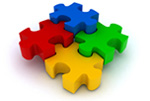 [Speaker Notes: Tři základní atributy bezpečnosti potravin:
Právní normy – závazné nejen pro podnikatele, ale i pro státní správu
Vědecký základ - je klíčem pro rozhodování a přípravu „smysluplných či racionálních “ právních norem
Kontrola – se týká jak producentů, tak i státní správy, kterou kontroluje FVO
!!! aby tento složitý systém fungoval, je třeba, aby mezi jednotlivými prvky probíhala komunikace]
Schéma bezpečnosti potravin v ČR
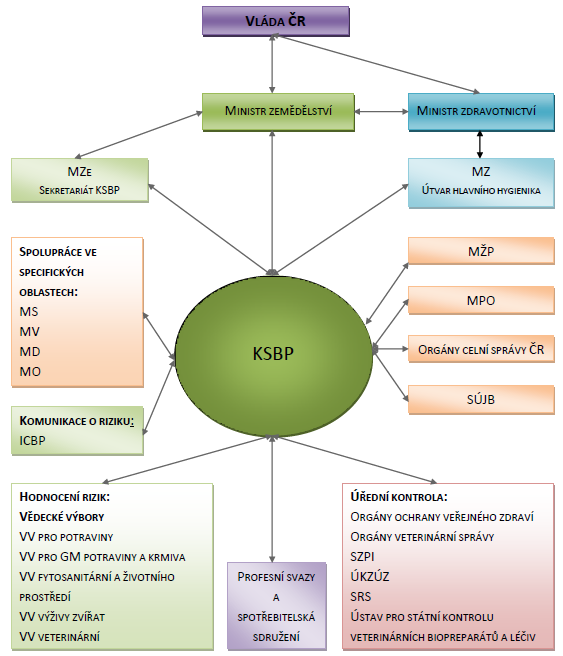 [Speaker Notes: KS vede první náměstek ministra zemědělství, schází se 3-4 ročně, strategické rozhodování, iniciační a poradní orgán ministra, KS každoročně hodnotí plnění usnesení vlády ke strategii bezpečnosti potravin a poskytuje zprávu vládě ČR

Z usnesení vlády, koordinační skupina bezpečnosti potravin, zastoupení všech zainteresovaných stran, státní správy (ministerstva, dozorové orgány), vědeckých výborů, informačního centra, svazů výrobců, spotřebitelských sdružení]
Monitoring cizorodých látek
sledování možné kontaminace potravin, krmiv a surovin sloužících k jejich výrobě
monitorovány jsou i složky prostředí, které tuto kontaminaci mohou způsobit nebo ovlivnit 
provádí dozorové orgány a výzkumné ústavy
časové řady od roku 1996
výsledky prezentovány pomocí internetu (www.bezpecnostpotravin.cz , www.eagri.cz),
[Speaker Notes: Dozorové orgány kromě běžných cílených kontrol provádějí dlouhodobé plošné sledování cizorodých látek v potravinovém řetězci – jako preventivní orientační nástroj. Monitoring provádějí kromě dozorových orgánů výzkumná pracoviště.

Monitoring CL pokrývá hlavně tržní síť, ale zároveň i alternativní příjem potravin  (sběr lesních plodů, lov zvěře a ryb)

SVS ČR - cizorodých  látek v krmivech, u živých zvířat na farmách, v surovinách a potravinách živočišného původu (pesticidy, dioxiny, TK, residua léčiv aj.) , která  sleduje  kontaminaci  potravinového  řetězce   a hodnotí  stav
SZPI - kontroluje potraviny rostlinného původu a suroviny k jejich  výrobě na  přítomnost cizorodých  látek (akrylamid, 3-MCPD,  mykotoxiny, residua pesticidů aj.) 
ÚKZUZ - monitoruje výskyt zakázaných a nežádoucích látek v krmivech, přítomnost nepovolených krmných surovin a dále provádí bazální monitoring půd
VUMOP (výzkumný ústav meliorací a ochrany půdy) - poskytuje data o stavu zatížení půd a rostlin rizikovými látkami ČR VÚRV (výzkumný ústav rostlinné výroby) - přispívá do MCL měřením emisí SO2, NOX, O3 a NH3, a dále sleduje rizikové prvky v rostlinách a půdách
ZVHS  (zemědělská vodohospodářská správa) sleduje zatížení drobných vodních toků a malých vodních nádrží  (TK, kovy, PCB, PAH aj.)
VÚLHM  (lesního hospodářství a myslivosti) provádí MCL v lesních ekosystémech (zjišťování zejména TK a vybraných org. látek v lesních plodech a houbách)]
Když už vznikne problém s bezpečností potravin či krmiv, ať v ČR nebo v jiné zemi v EU,  co se děje
Systém rychlého varování pro potraviny a krmiva (RASFF)
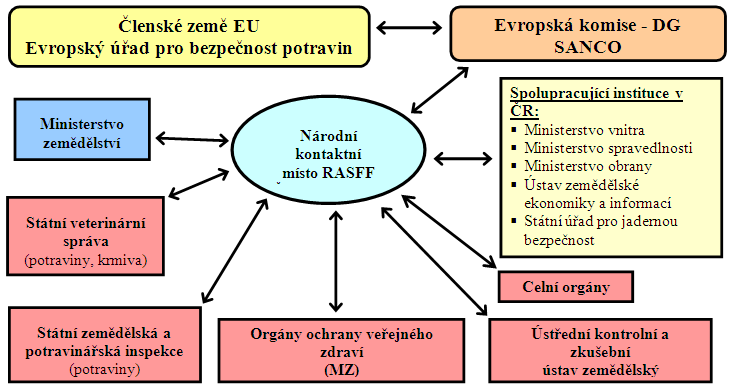 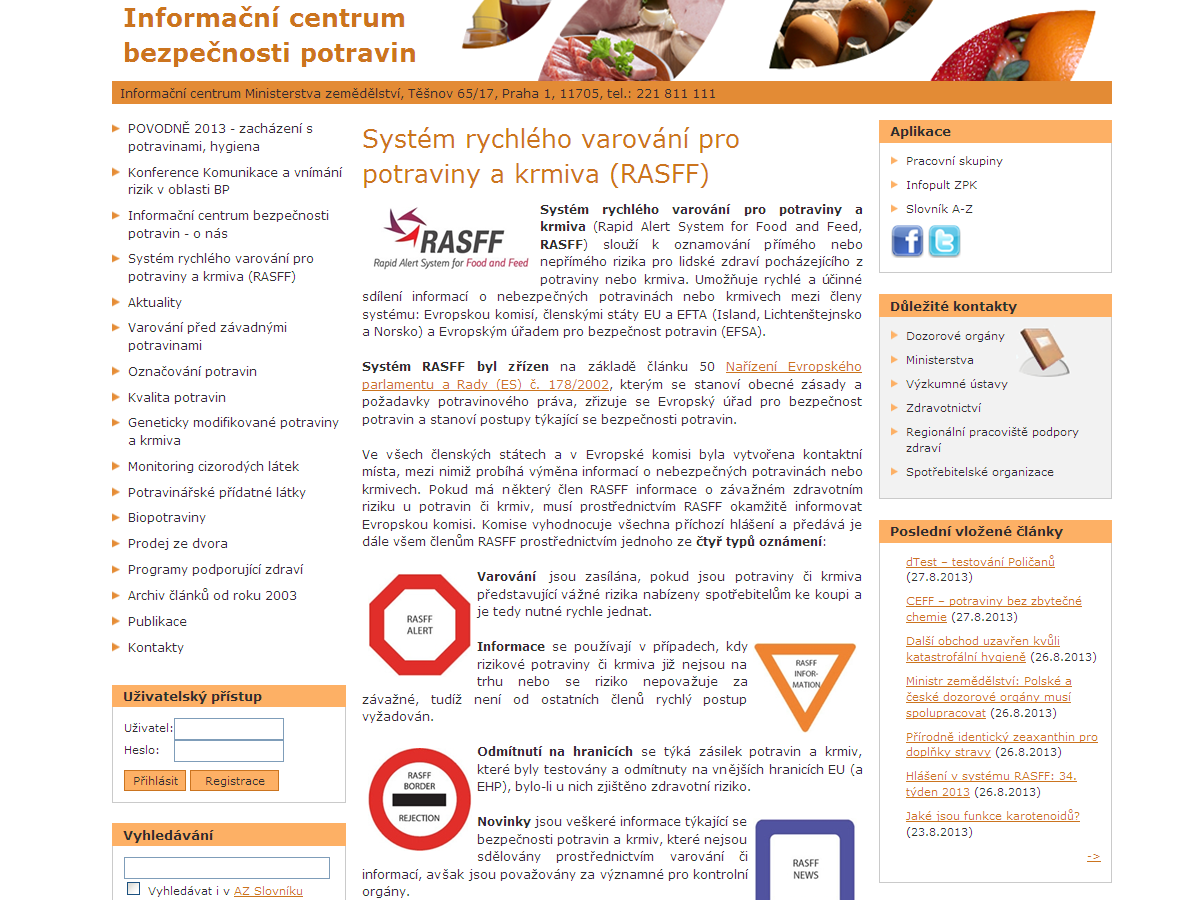 RASFF v ČR v roce 2012
2013           68                34                     7     (údaj k 27. 8. 2013)
[Speaker Notes: celkem 144 oznámení 

Nejvíce: - v kategorii FCM (nejčastěji migrace látek)
   - doplňky stravy – nepovolené látky (1,3 dimethylamylamin – DDAC)
             - kategorii obilniny a obilné produkty – aflatoxiny, přítomnost škůdců a plísní
             - ovoce a zelenina – rezidua pesticidů, kyselina mravenčí

Ve většině případů došlo ke stažení potravin z trhu.

poměr Varování: Informace: Odmítnutí na hranicích: Novinky  40 : 31 : 2 : 0]
Oznámení týkající se ČR rozdělená podle typu nebezpečí
Kde získáte informace z oblasti bezpečnosti potravin
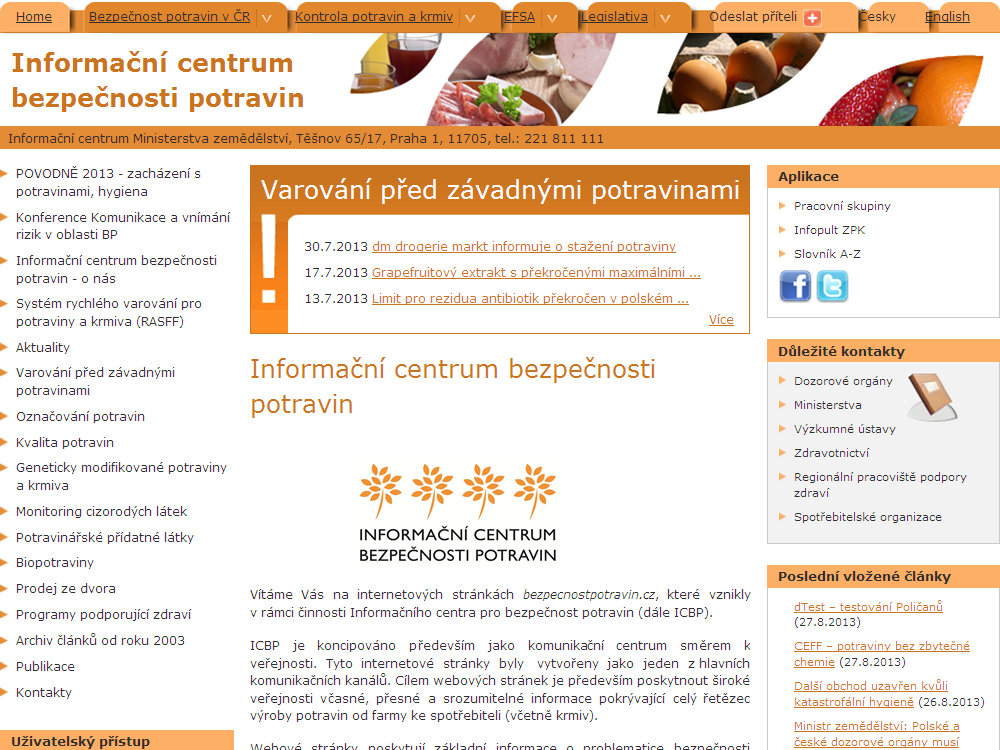 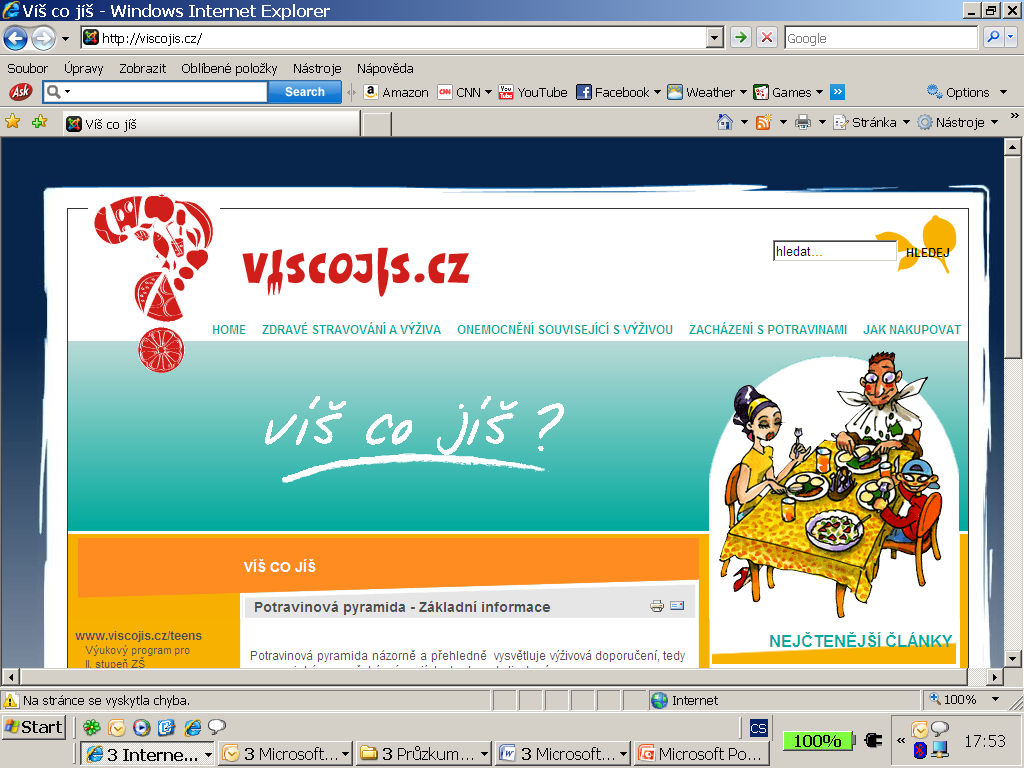 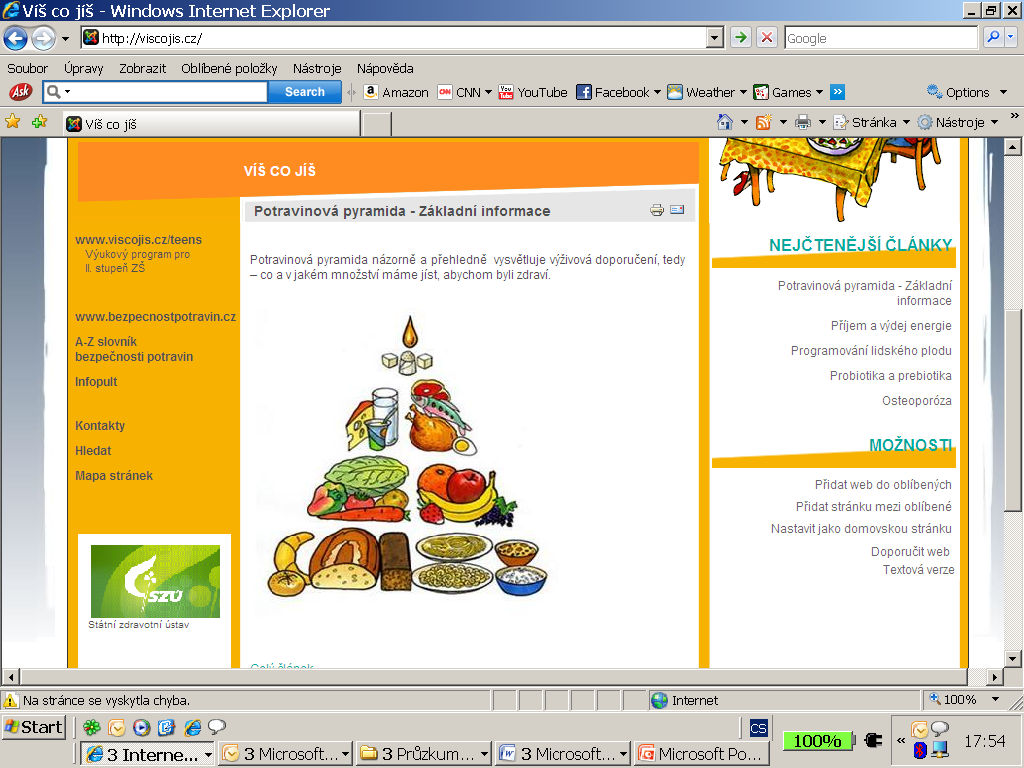 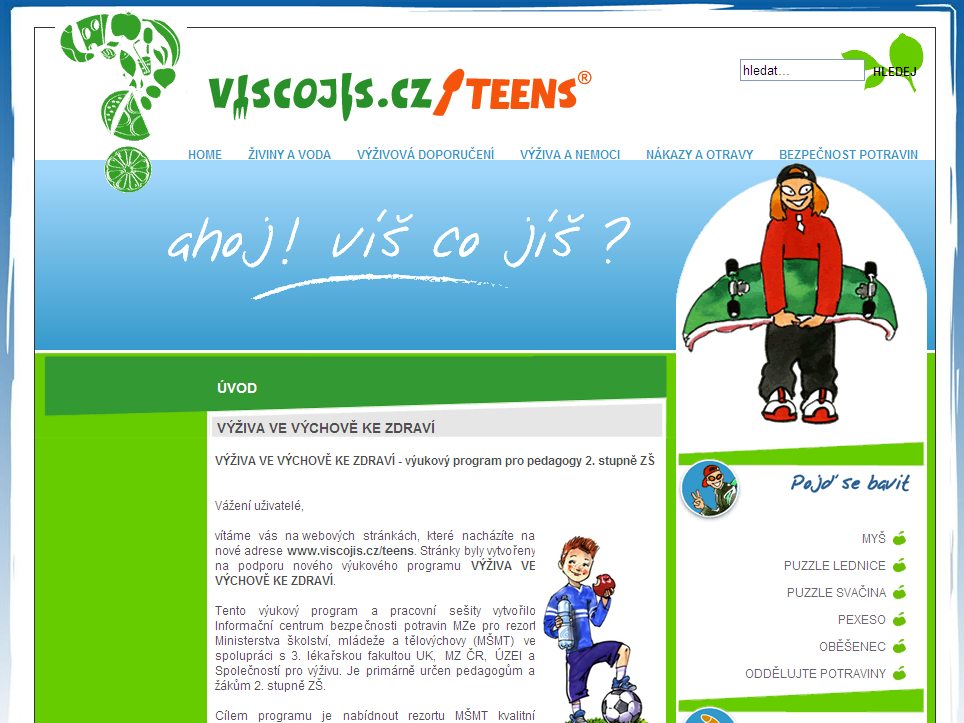 [Speaker Notes: www.viscojis.cz/teens
Educative programme for pre-school children and school children
Cooperation with WHO - „5 keys to safer food“ 
201 lectures, 6 534 listeners]
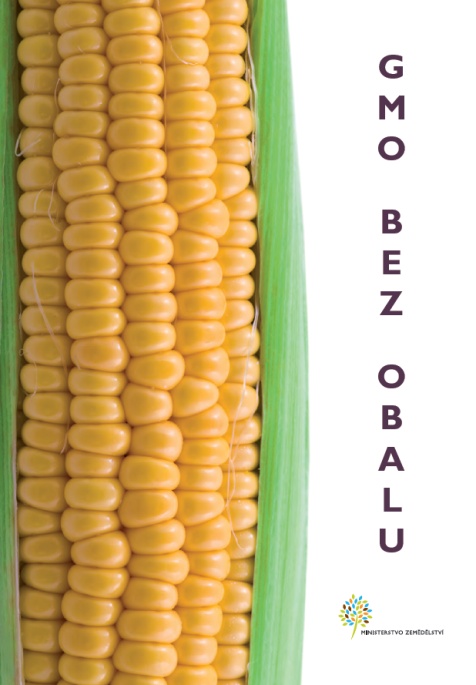 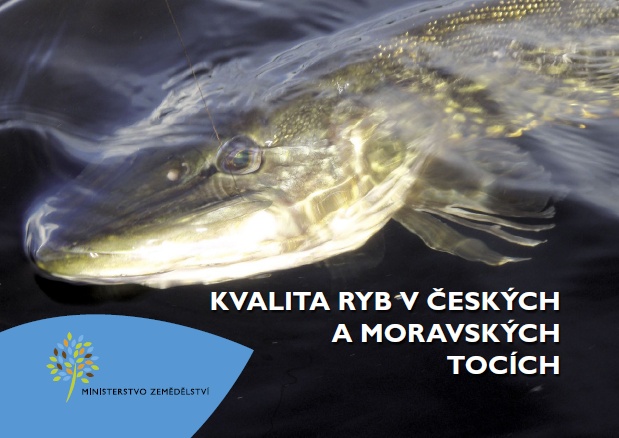 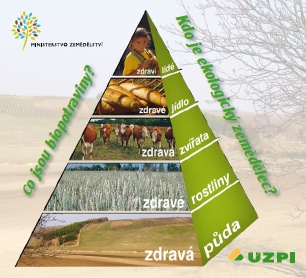 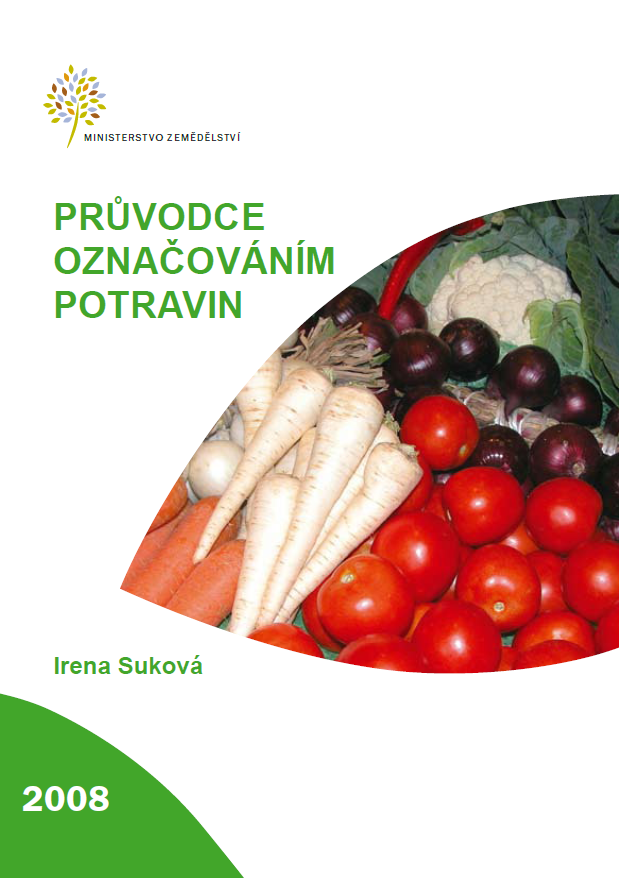 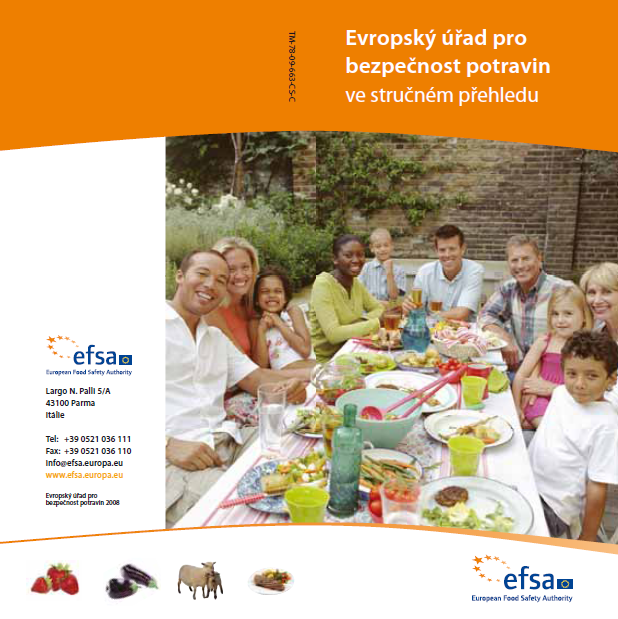 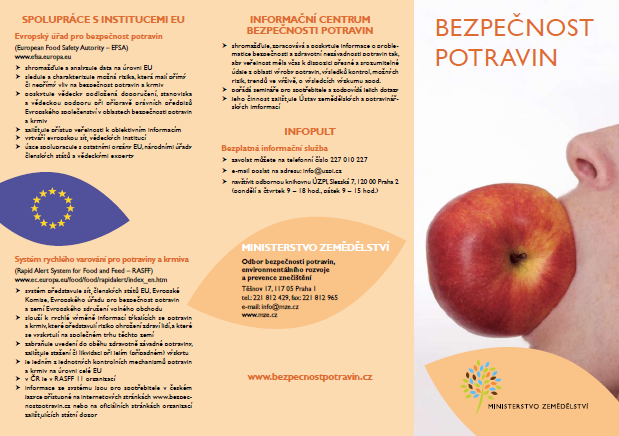 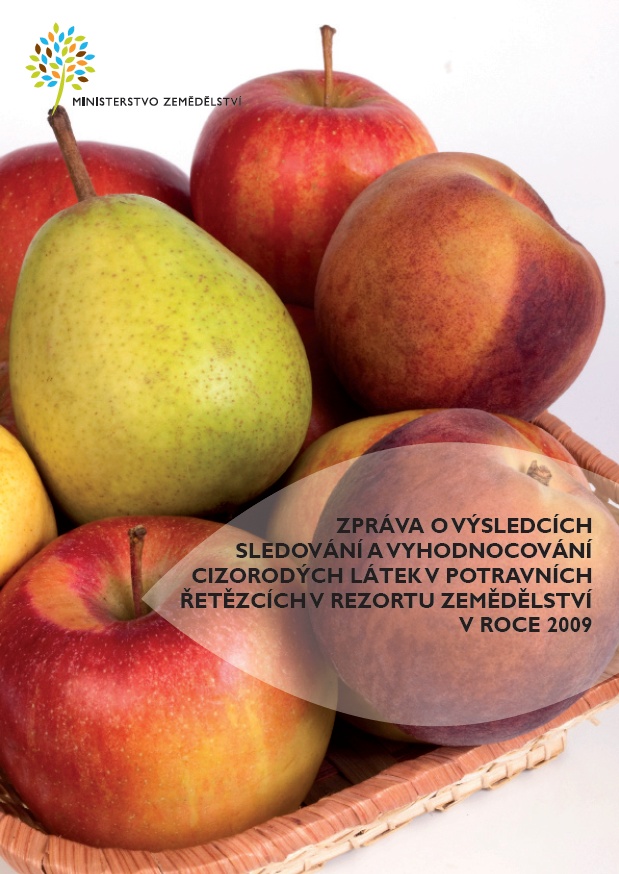 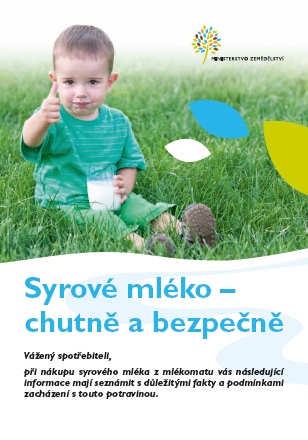 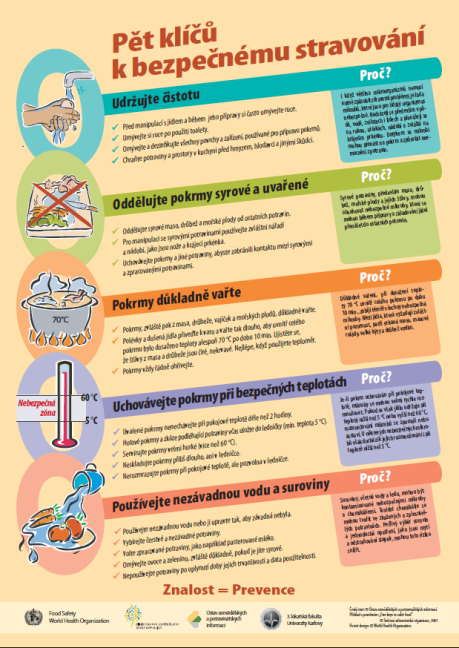 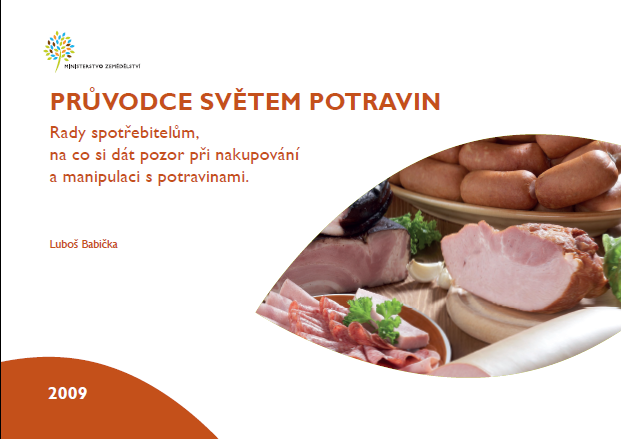 Evropský úřad pro bezpečnost potravin
Úkoly EFSA
 vědecké poradenství
 sběr dat a informací
 komunikace o riziku
Základní principy
vědecká excelence
nezávislost
transparentnost
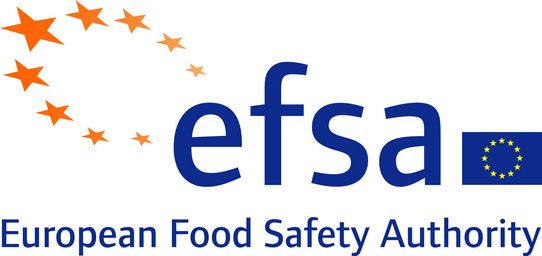 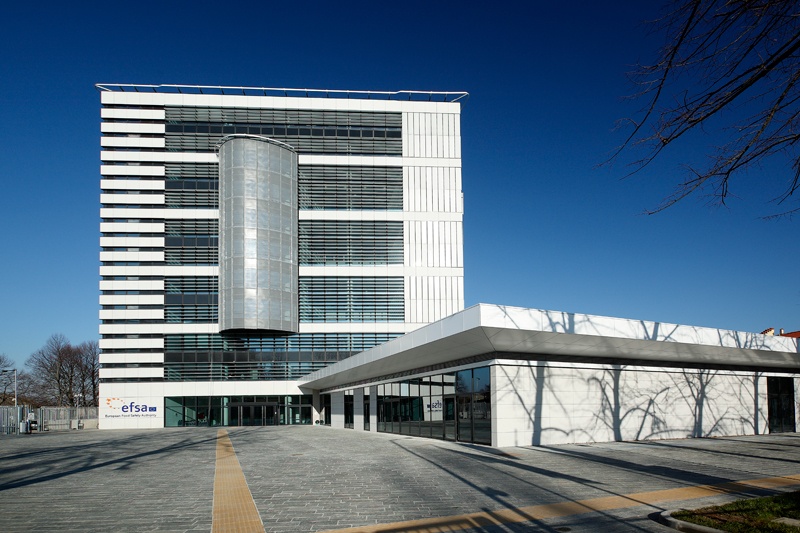 [Speaker Notes: Z centra na periferii… Snad to tak nebude i pokud jde o význam Úřadu…]
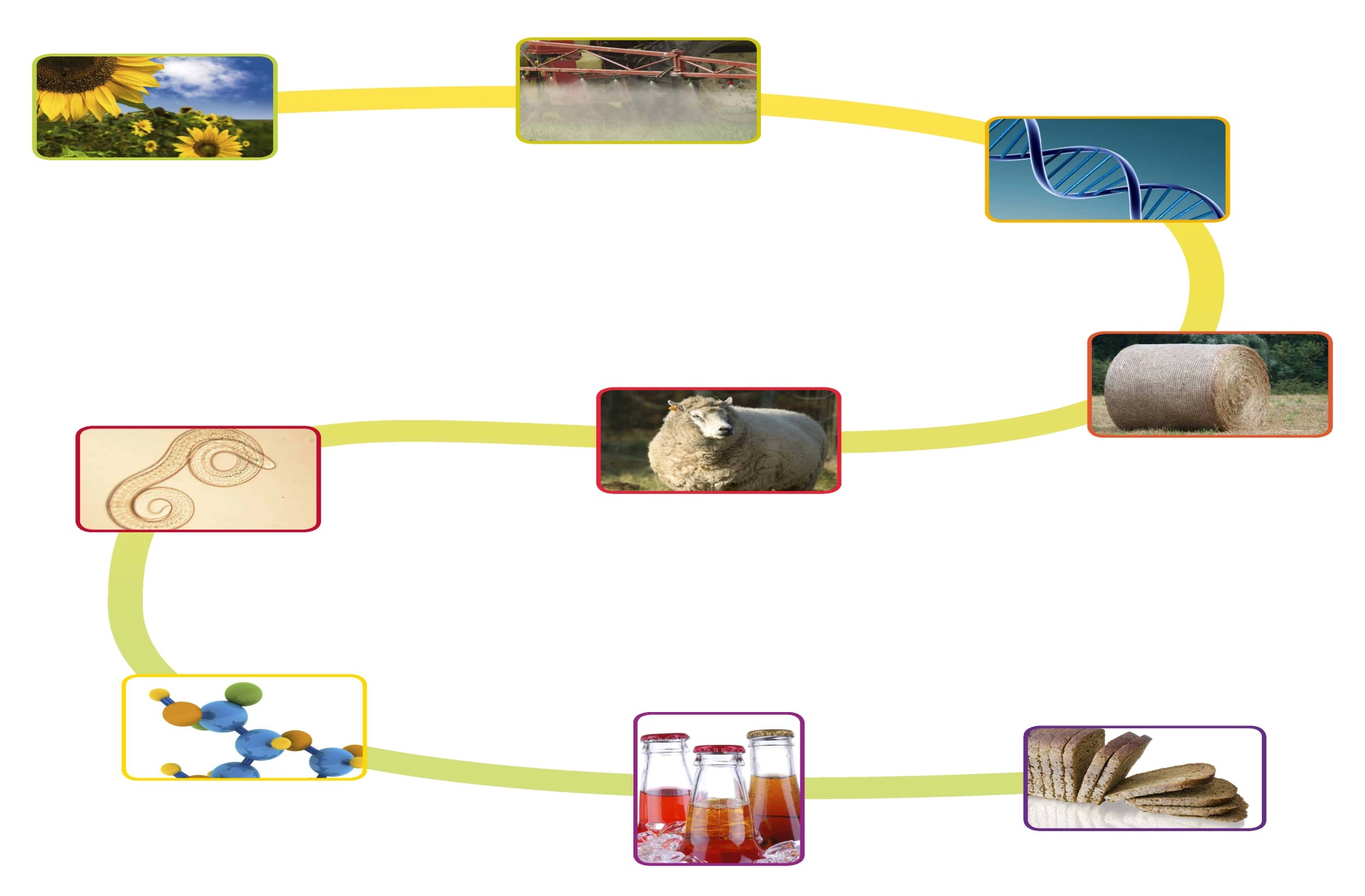 Geneticky modifikované
 organismy
Ochrana rostlin
Zdraví rostlin
Biologická rizika
Krmiva
Zdraví zvířat a 
welfare
Potraviny pro zvláštní výživu a 
potraviny nového typu
Přídatné látky
Kontaminanty
Obaly potravin
Evropský úřad pro bezpečnost potravin
Během 10 let existence :
posoudil více než 3000 zdravotních tvrzení
publikoval více než 2500 vědeckých výstupů
vydal více než 300 publikací
soustřeďuje cca 230 expertů ve vědeckých panelech a vědeckém výboru
397 organizací spol. dle čl. 36
3424 expertů v Databázi expertů EFSA (EDB)
více než 1000 dokumentů sdíleno mezi členskými státy
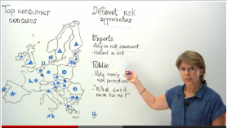 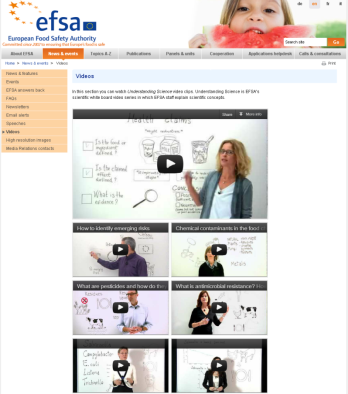 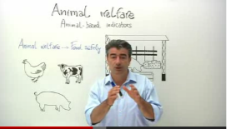 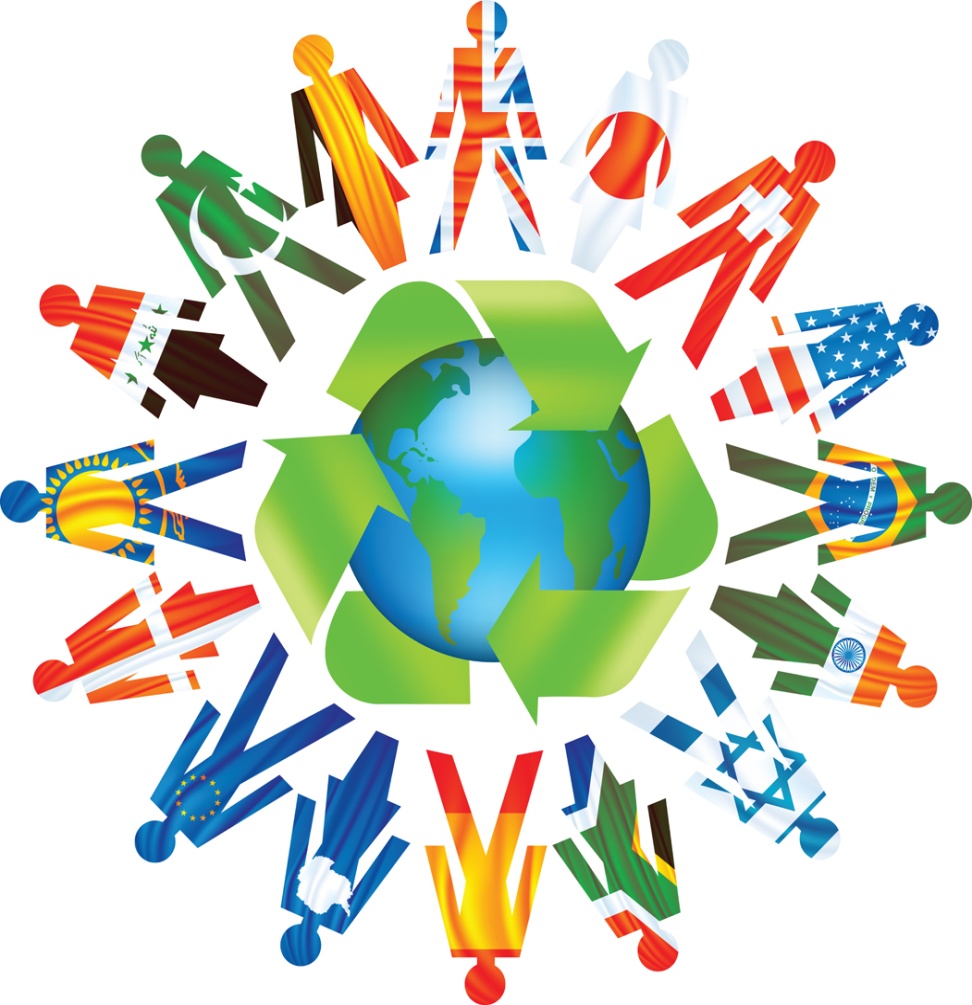 Děkuji za pozornost
Úřad pro potraviny – Ministerstvo zemědělství
www.bezpecnostpotravin.cz , www.eagri.cz


tel: 221 812 254, jitka.gotzova@mze.cz